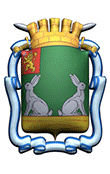 Муниципальное образование г.Ковров

Этап «Реализация»  I полугодие 2019 года.
«О выполнении Указа Президента Российской Федерации от 7 мая 2018 г. № 204 «О национальных целях и стратегических задачах развития Российской Федерации на период до 2024 года»и муниципальной составляющей региональных проектовв составе национальных проектов на территории города Коврова».
2019 год.
Г.Ковров
1
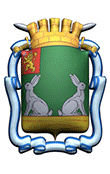 Муниципальное образование г.Ковров
Национальные проекты являются основным инструментом достижения целей развития страны, определенных Указом Президента РФ от 7 мая 2018 года №204 «О национальных целях и стратегических задачах развития Российской Федерации на период до 2024 года»
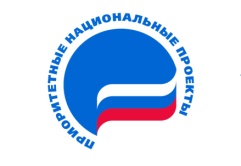 2
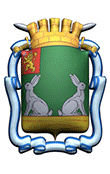 Муниципальное образование г.Ковров
Общие сведения.
Национальные проекты (всего)  - 12;    Объем вложений – 25,7 трлн.руб.
Федеральные проекты (всего) – 67        Объем вложений – 25,7 трлн.руб.
Региональные проекты  - 48 Объем вложений – 7 217,76 млн.руб.(бюджет на 2019 год).
Срок реализации национальных проектов 
2019 – 2024гг
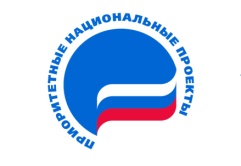 3
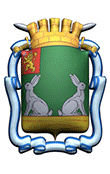 Муниципальное образование г.Ковров
Участие регионов в реализации федеральных проектов осуществляется за счет «региональных проектов», для чего вводится соответствующее понятие.
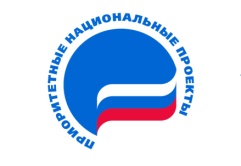 4
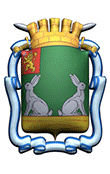 Муниципальное образование г.Ковров
До конца 2018 года Правительство РФ, с учетом предложений субъектов РФ, провело детализацию нацпроектов по каждому субъекту РФ в части выполнения задач и достижения целей  и целевых показателей нацпроектов, а также объемов их финансирования.
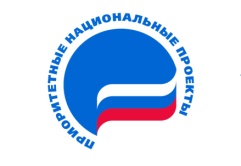 5
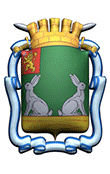 Муниципальное образование г.Ковров
Взаимодействие между федеральными органами исполнительной власти, ответственными за реализацию нацпроектов, и субъектами Российской Федерации осуществляется путем заключения соглашений, в которых закреплены целевые показатели для регионов и размер финансовой помощи со стороны федерального бюджета.
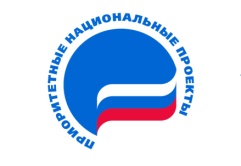 6
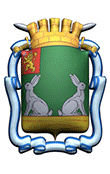 Муниципальное образование г.Ковров
Роль муниципального образования г.Ковров в части реализации национальных проектов на территории Владимирской области заключается в выполнении мероприятий, направленных на реализацию региональных проектов, разработанных в целях реализации национальных проектов 
Взаимодействие между Администрацией Владимирской области, ответственной за реализацию региональных проектов, разработанных в целях реализации  нацпроектов, и администрацией города Ковров осуществляется путем заключения соглашений, в которых закреплены целевые показатели для города и размер финансовой помощи со стороны федерального и регионального бюджетов.
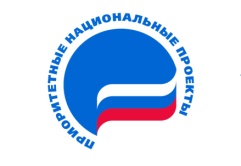 7
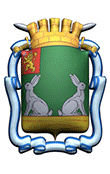 Муниципальное образование г.Ковров
Областной проектный офис в лице комитета проектной деятельности администрации ВО определил региональные проекты, в которых предусматривается участие органов местного самоуправления в двух видах:
прямое участие
косвенное участие
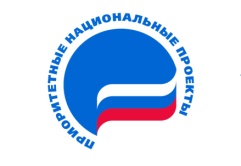 8
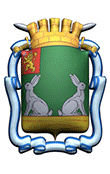 Муниципальное образование г.Ковров
По направлениям национальных проектов предусмотрено участие Муниципального образования г.Ковров, в разных формах, в 5 из 12.
      Участие ОМСУ не предусмотрено (в 2019 г.) в следующих национальных проектах:
Малое и среднее предпринимательство и поддержка индивидуальной предпринимательской инициативы.
Безопасные и качественные автомобильные дороги
Экология
Цифровая экономика Российской Федерации
Повышение производительности труда и поддержка занятости;
Международная кооперация и экспорт;
Наука
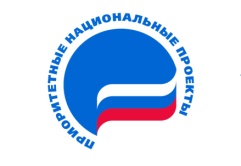 9
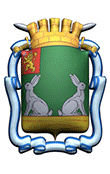 Муниципальное образование г.Ковров
Из 48 региональных проектов предусмотрено участие муниципального образования г.Ковров в разных формах в 15 проектах.

    Предусмотрена доля участия муниципалитета в региональных проектах 31% .
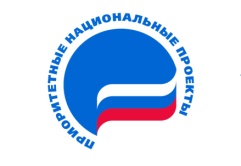 10
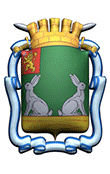 Муниципальное образование г.Ковров
Прямое участие (за счет средств федерального, областного и местного бюджетов) : 
В рамках национальных проектов в 2019 году финансируются мероприятия по 5 региональным проектам (33%): 

Национальный проект «Демография», 
-   региональный проект «Спорт-норма жизни » - с объемом финансирования 8677,5 тыс.рублей из них за  счет межбюджетных трансфертов из областного бюджета 8503,5 тыс.рублей и за счет местного бюджета 174,0 тыс. рублей на приобретение спортивного оборудования и инвентаря.

Национальный проект «Образование»
региональный проект «Современная школа» - с объемом финансирования 2696,0 тыс.рублей из местного бюджета.
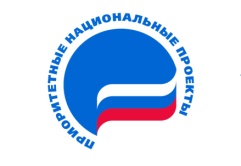 11
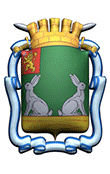 Муниципальное образование г.Ковров
Национальный проект «Культура»
    - региональный проект «Культурная среда» - с объемом финансирования 8199,2 тыс.рублей из них за  счет межбюджетных трансфертов из областного бюджета 7789,2 тыс.рублей и за счет местного бюджета 410,0 тыс. рублей на государственную поддержку отрасли культуры на приобретение музыкальных инструментов,.
    - региональный проект «Творческие люди» - 1000,0 тыс. рублей гранты на поддержку любительских творческих коллективов.
Национальный проект «Жилье и городская среда»
    - региональный проект «Формирование комфортной городской среды»  - с объемом финансирования 53005,0 тыс.рублей из них за счет межбюджетных трансфертов из областного бюджета 44605,0 тыс.рублей и за счет местного бюджета 8400,0 тыс.рублей
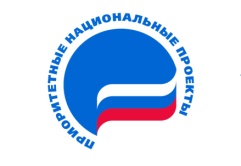 12
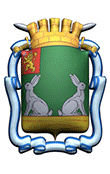 Муниципальное образование г.Ковров
Косвенное участие 
предписано в 10 региональных проектах (67%):
Образование.
Успех каждого ребенка.
Поддержка семей, имеющих детей.
Цифровая образовательная среда.
Учитель будущего.
Социальная активность
Культура.
Цифровая культура.
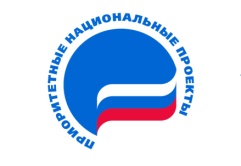 13
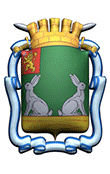 Муниципальное образование г.Ковров
Жилье и городская среда 
Обеспечение устойчивого сокращения непригодного для проживания жилищного фонда
Здравоохранение.
Борьба с сердечно-сосудистыми заболеваниями.
Создание единого цифрового контура в здравоохранении на основе единой государственной информационной системы здравоохранения (ЕГИСЗ).
Демография
Старшее поколение
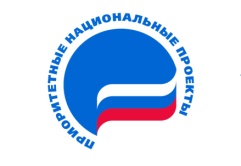 14
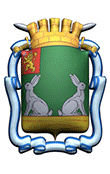 Муниципальное образование г.Ковров
На текущий момент разработано и утверждено у Главы города 6 муниципальных проектов. 
Из них:
Управление образования -5
Управление городского хозяйства -1
По остальным проектам предусматривается разработка дорожных карт с предоставлением их в администрацию ВО.
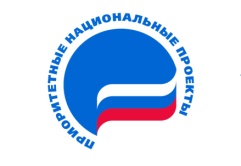 15
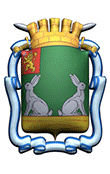 Муниципальное образование г.Ковров
Что предлагается сделать.
                  Разработать 
     6 дорожных карт. Из них:
МКУ г.Коврова «Управление физической культуры и спорта» - 1
МКУ г.Коврова «Управление культуры и молодежной политики» - 4
Управление городского хозяйства – 1

Предложение (заявку) на включение в региональный проект «Безопасные и качественные автомобильные дороги Владимирской области».
-  Управление городского хозяйства
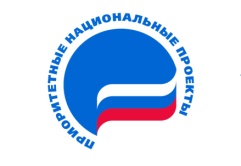 16
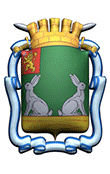 Муниципальное образование г.Ковров
Проблемные вопросы возникающие при реализации мероприятий региональных проектов, разработанных в рамках национальных проектов:
Отсутствие правовых актов, определяющих роль муниципальных образований в процессе реализации национальных проектов,
Муниципальное образование г.Ковров не включено в число участников регионального проекта «Безопасные и качественные дороги Владимирской области»;
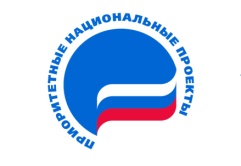 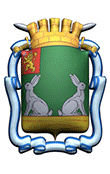 Муниципальное образование г.Ковров
В бюджете муниципального образования г.Ковров иногда сложно обеспечить уровень софинансирования расходных обязательств в отношении субсидий  из областного бюджета по отдельным мероприятиям в случаях высокой доли (процента) участия или большого общего объема вложений.

4.     Отсутствие установленных, согласованных целевых показателей региональных проектов по органам местного самоуправления Владимирской области делает процесс разработки муниципальных проектов (планирования мероприятий до 2024 года) весьма затруднительным, как в разработке, так и в согласовании их с соответствующими департаментами администрации Владимирской области.
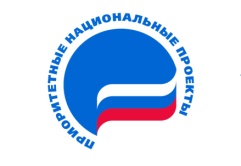 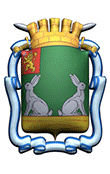 Муниципальное образование г.Ковров
Постановлением администрации г.Коврова от 31.07.2019 года №1814 «Об организации проектной деятельности в администрации муниципального образования г.Ковров».

     Установлено, что функции
 муниципального Проектного офиса 
на территории муниципального образования г.Ковров осуществляет Управление экономики, имущественных и земельных отношений администрации муниципального образования г.Ковров.
19
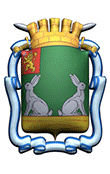 Муниципальное образование г.Ковров
Состав Проектного комитета в муниципальном образовании г.Ковров.
Зотов Анатолий Владимирович -  Глава города Коврова, председатель комитета.
Морозов Юрий Алексеевич -  первый заместитель Главы администрации города по ЖКХ, строительству и развитию инфраструктуры , заместитель председателя комитета.
Ефимова Наталья Вячеславовна -  начальник отдела экономики, инвестиций и развития предпринимательства, ответственный секретарь комитета. 
Члены комитета:
Герасимовская Галина Николаевна  - И.О Первого заместителя главы администрации города по экономике и финансам
Нечваль Максим Юрьевич - заместитель Главы администрации города
Степанова Светлана Константиновна -  заместитель Главы администрации города по социальным вопросам
Никитин Александр Анатольевич  -    советник Главы города
Хапалов Сергей Рудольфович -  начальник Управления экономики, имущественных и земельных отношений, руководитель муниципального Проектного офиса.
Зотова Ирина Николаевна  - Председатель Совета народных депутатов города Коврова
20
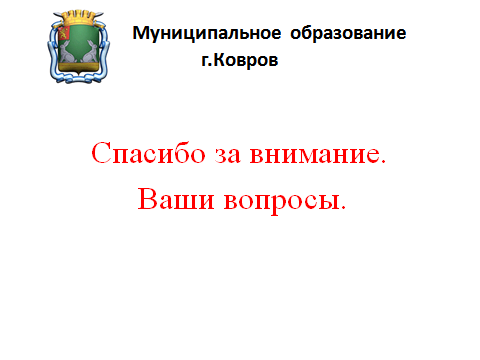